Figure 2. Narrow therapeutic range with VKA.50 Reproduced with permission from Singer et al.50
QJM, Volume 104, Issue 9, September 2011, Pages 747–760, https://doi.org/10.1093/qjmed/hcr107
The content of this slide may be subject to copyright: please see the slide notes for details.
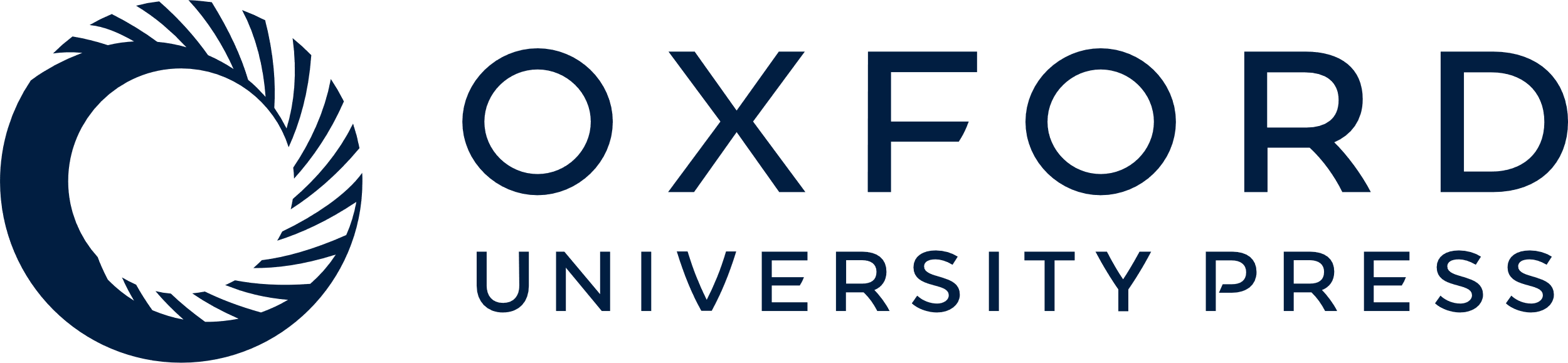 [Speaker Notes: Figure 2. Narrow therapeutic range with VKA.50 Reproduced with permission from Singer et al.50


Unless provided in the caption above, the following copyright applies to the content of this slide: © The Author 2011. Published by Oxford University Press on behalf of the Association of Physicians.This is an Open Access article distributed under the terms of the Creative Commons Attribution Non-Commercial License (http://creativecommons.org/licenses/by-nc/3.0), which permits unrestricted non-commercial use, distribution, and reproduction in any medium, provided the original work is properly cited.]